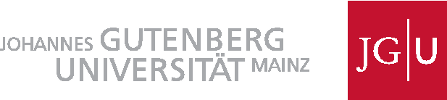 A new 
ultracold neutron source
 at TRIGA Mainz
Hollering Alexander
15.4.2016
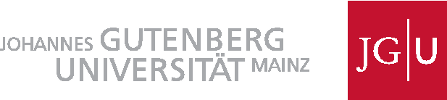 Outline
TRIGA Mainz

Setup of the source at TRIGA Mainz

  First measurements 
3.1) Time of flight
3.2) Storage experiment

4)    Conclusion and Outlook
15.4.2016
2
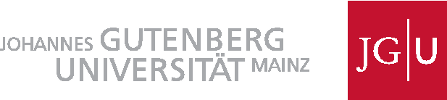 1) TRIGA Mainz
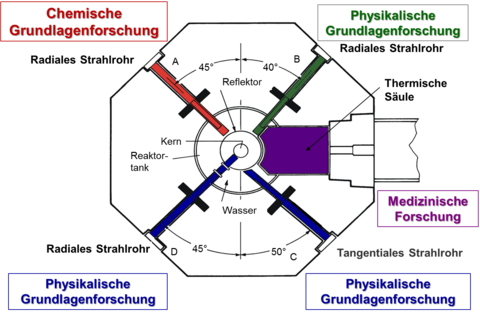 http://www.kernchemie.uni-mainz.de/719.php
15.4.2016
3
2) Setup
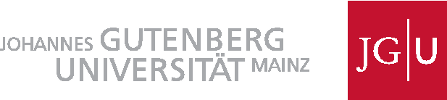 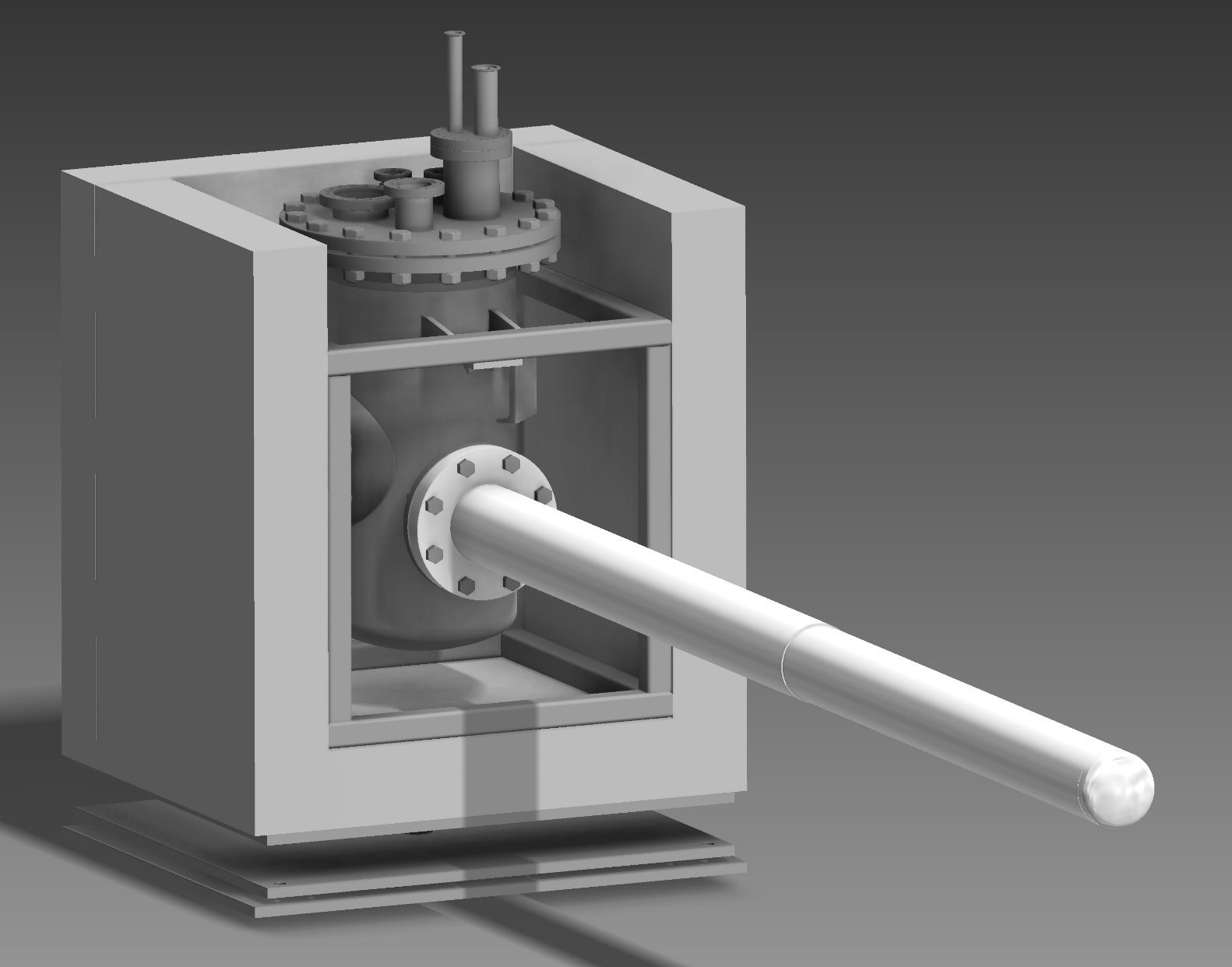 Ca. 1200 mm
15.4.2016
4
2) Setup
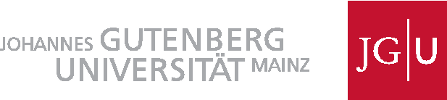 Inner surface coated with NiMo
Thermal bridge, wall thickness 0.6 mm
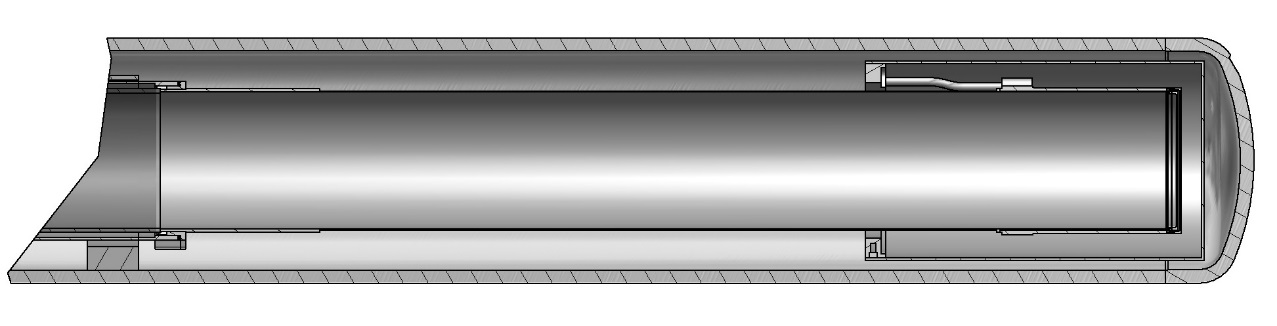 80 mm
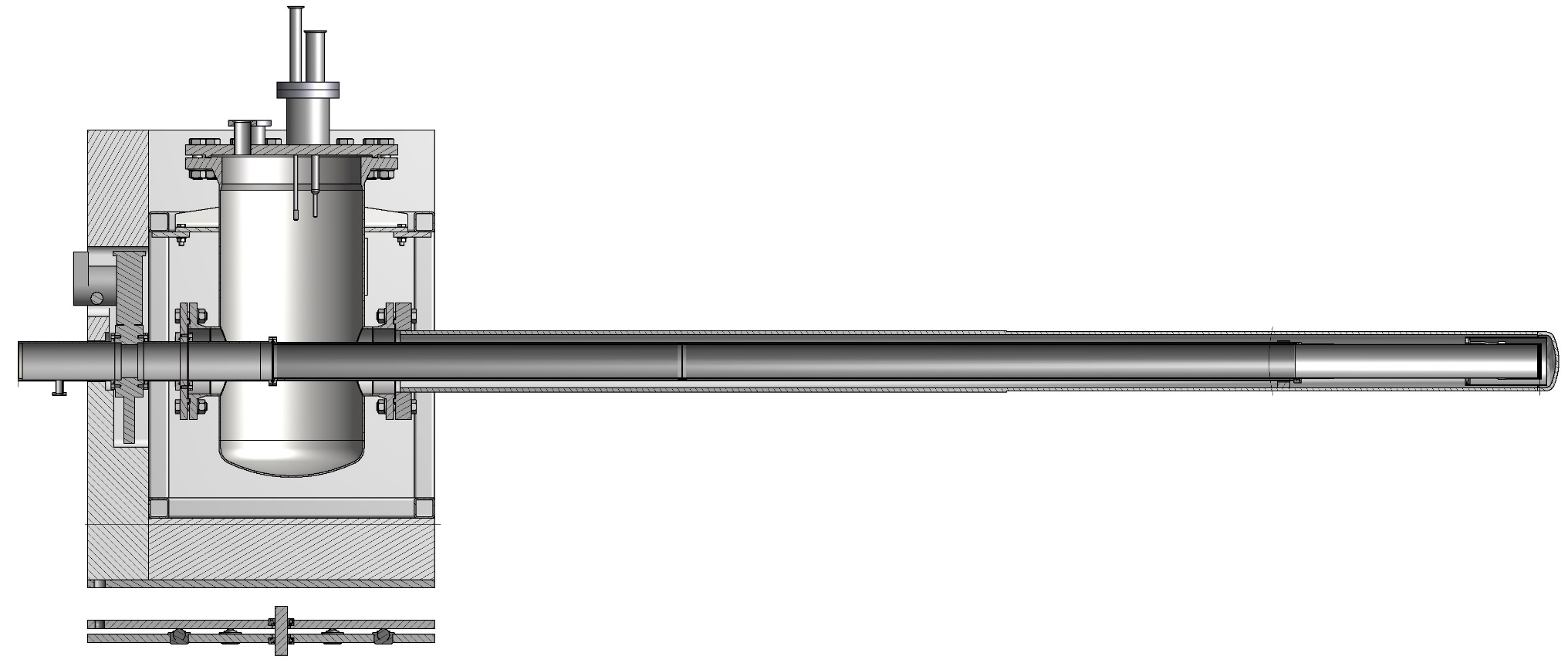 Ca. 1200 mm
500 mm
2500 mm
3700 mm
15.4.2016
5
2) Setup
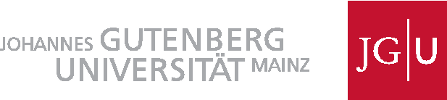 He-
Liquifier
  14 l/h
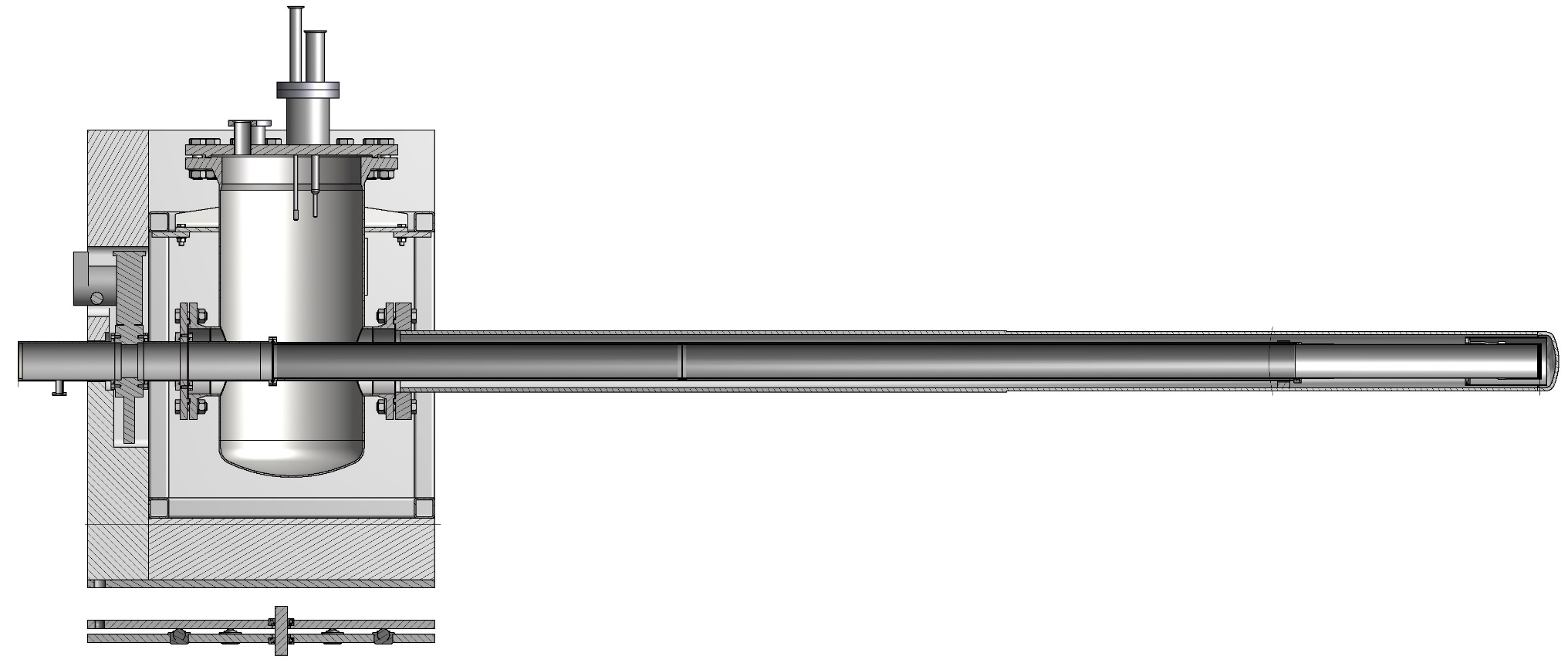 Ca. 1200 mm
Storage tank
500 mm
2500 mm
15.4.2016
6
2) Setup
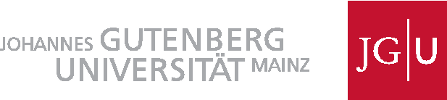 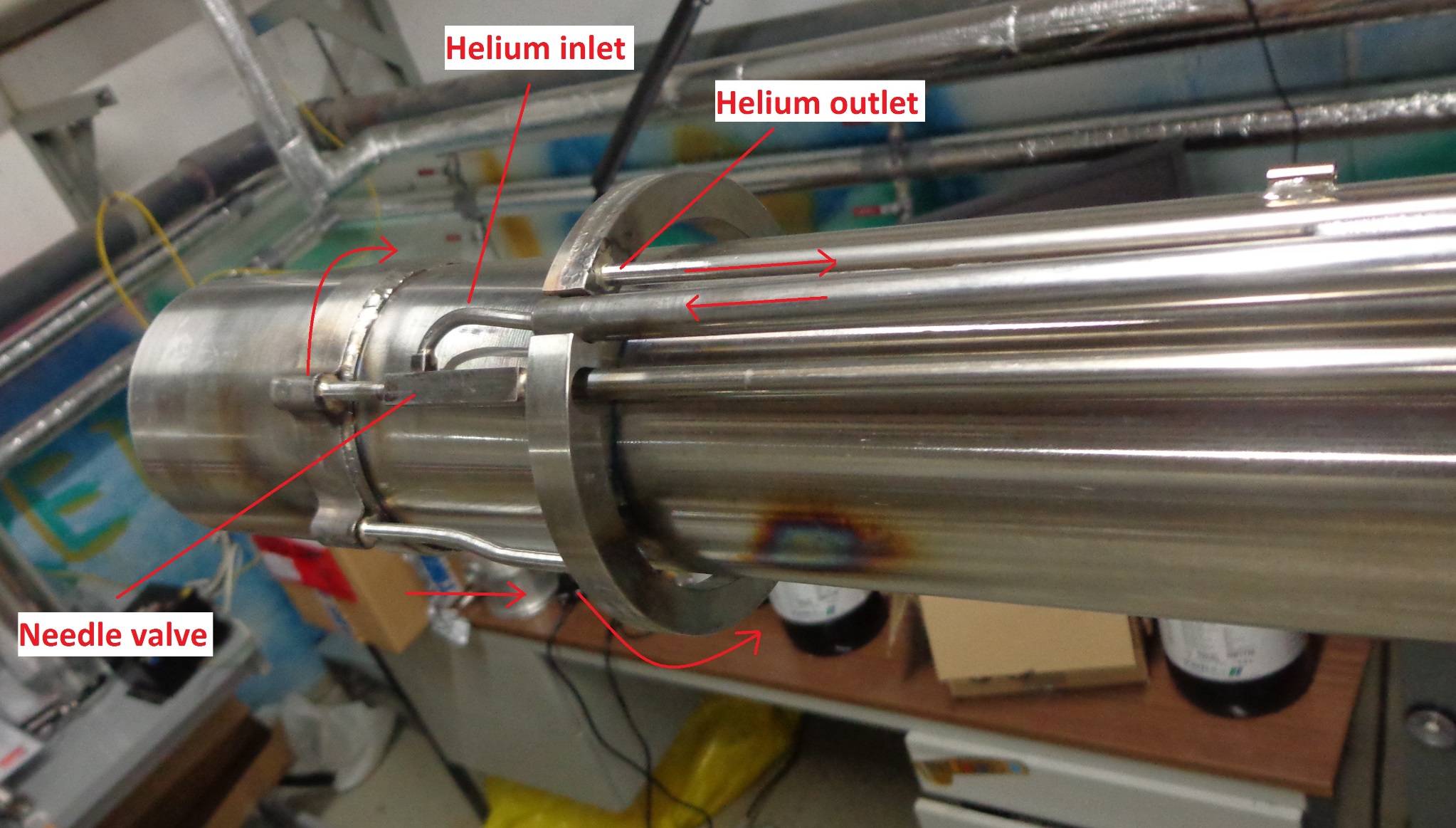 15.4.2016
7
2) Setup
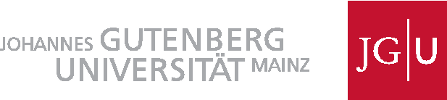 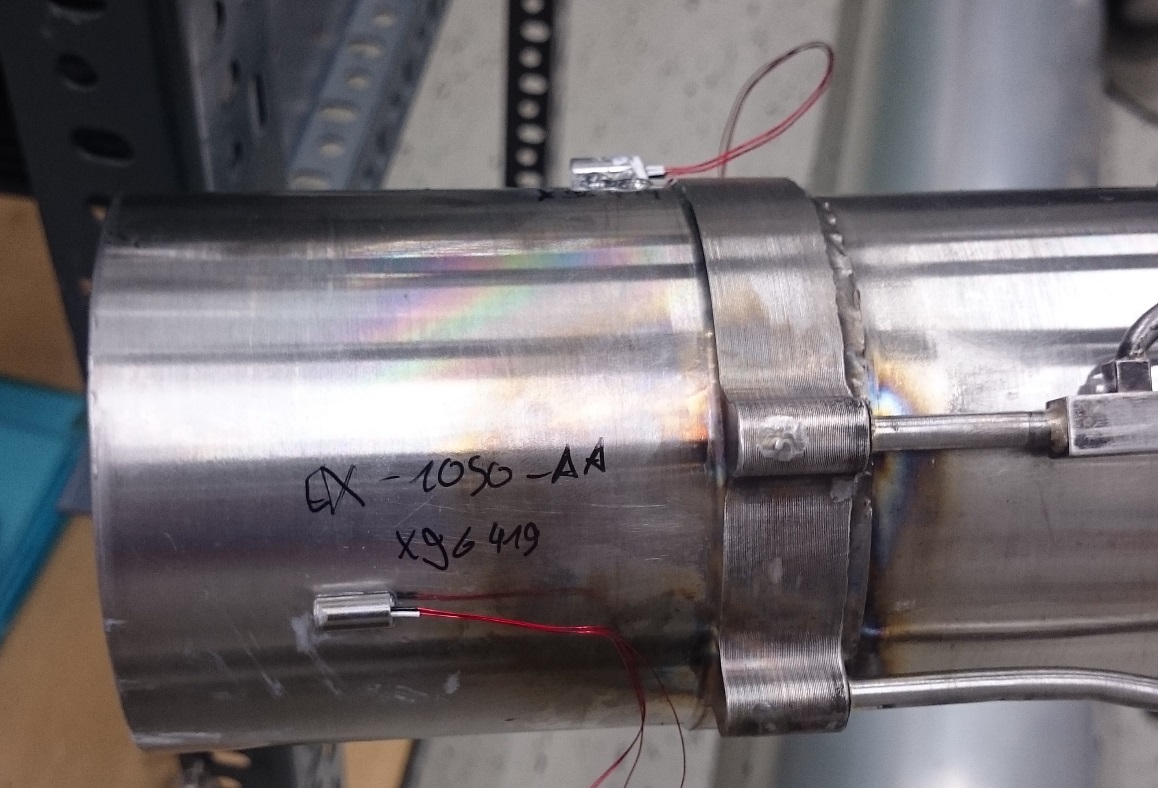 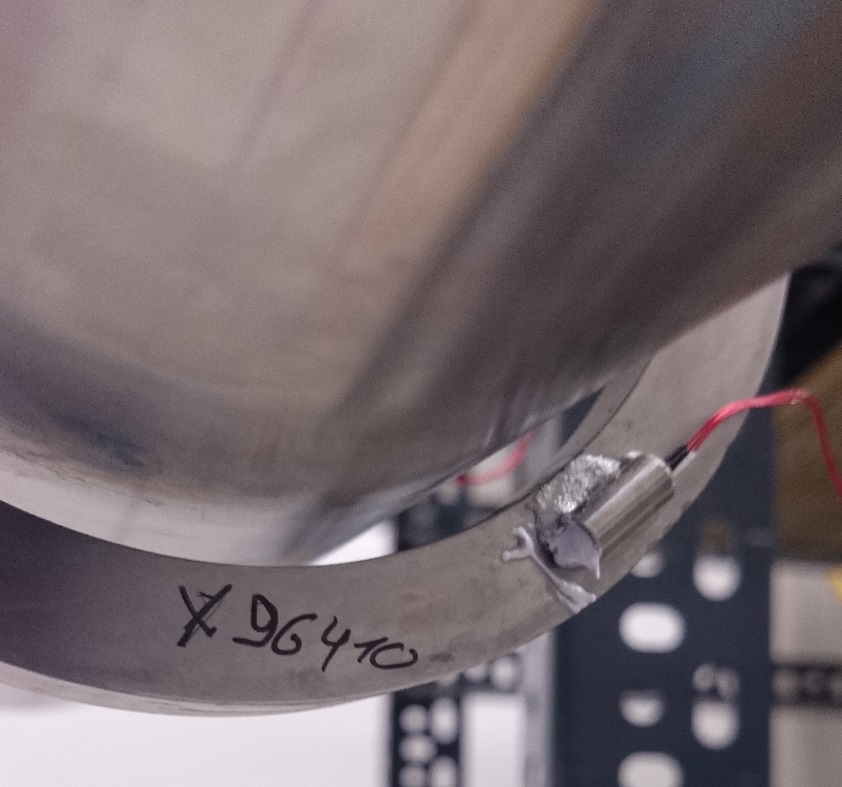 Cernox temperature sensors
15.4.2016
8
2) Setup
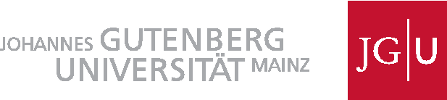 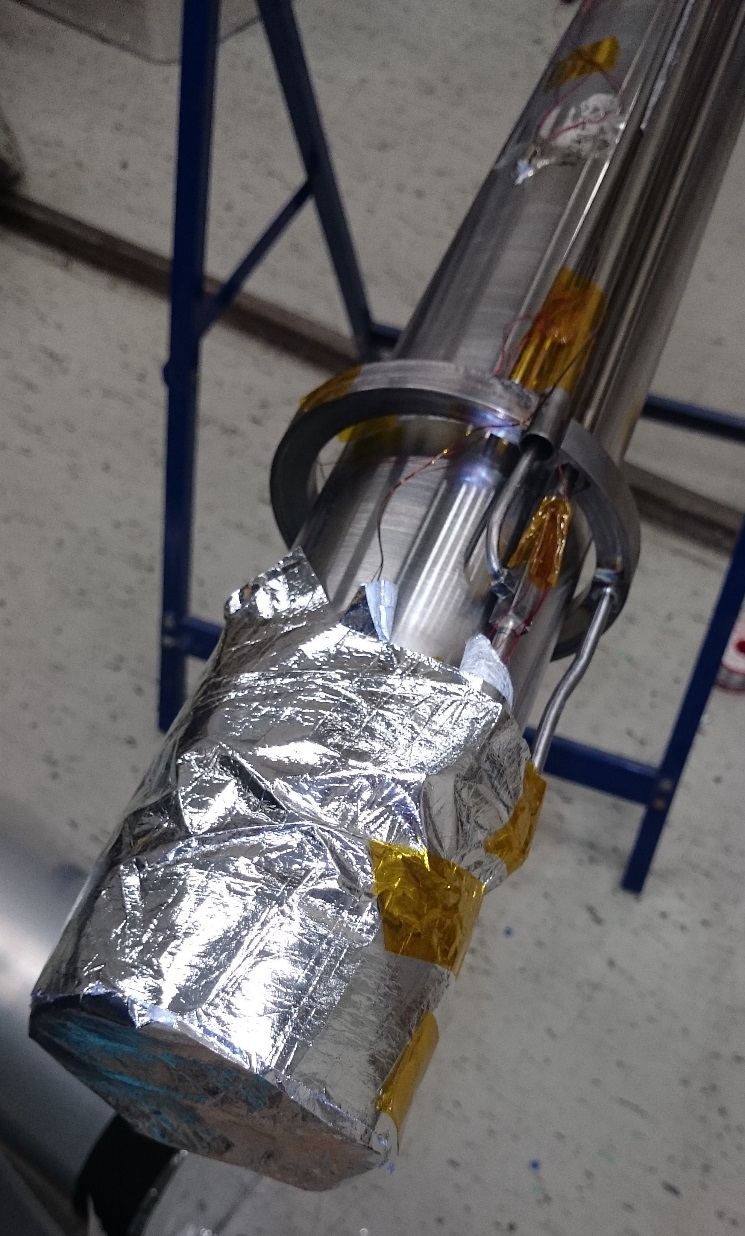 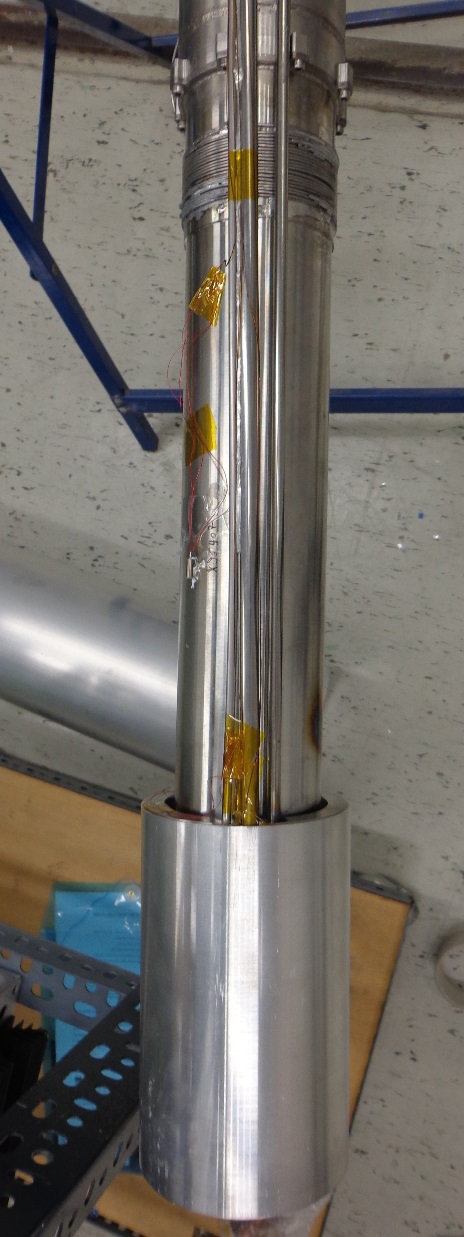 Heating coil
Thermal bridge
Thermal shield
15.4.2016
9
2) Setup
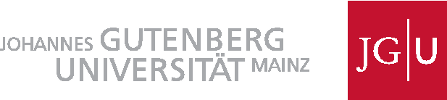 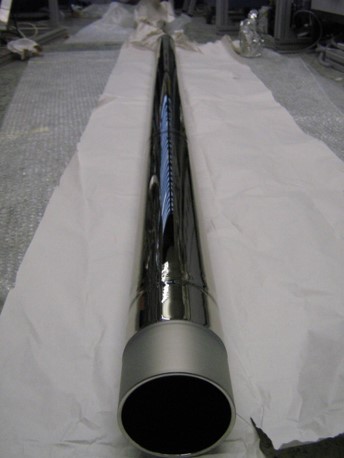 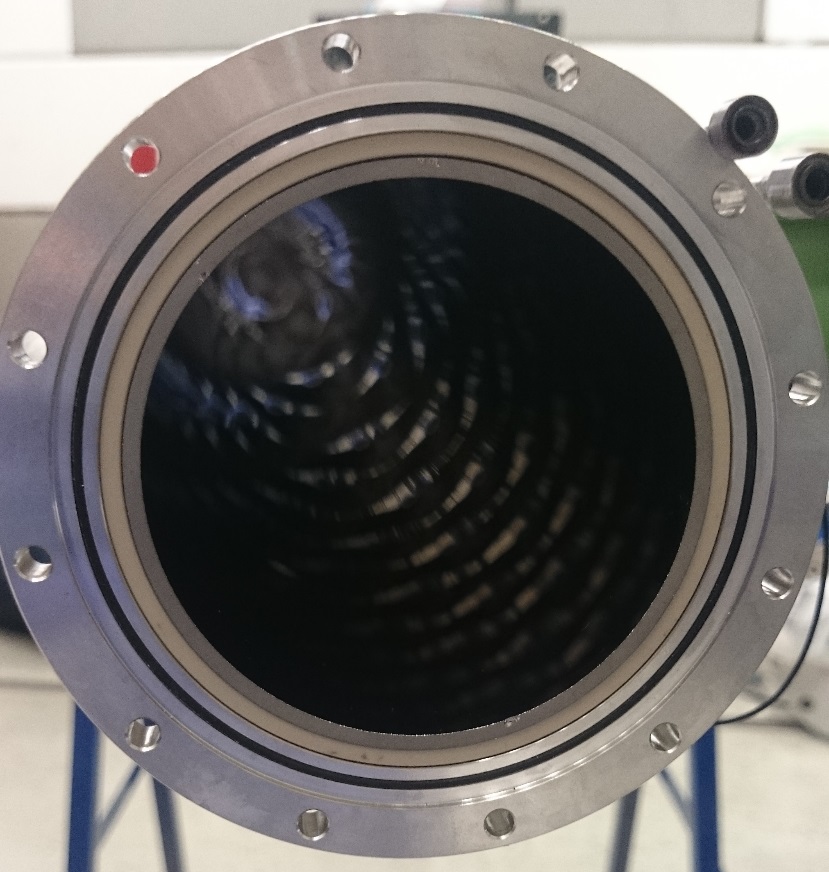 PEEK
Neutron 
guide
Supermirror neutron guides coated with NiMo-Ti (m=1.5)
Spacer between guide and stainless steel 
     Polyether ether ketone (PEEK)
15.4.2016
10
2) Setup
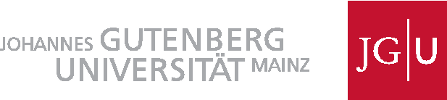 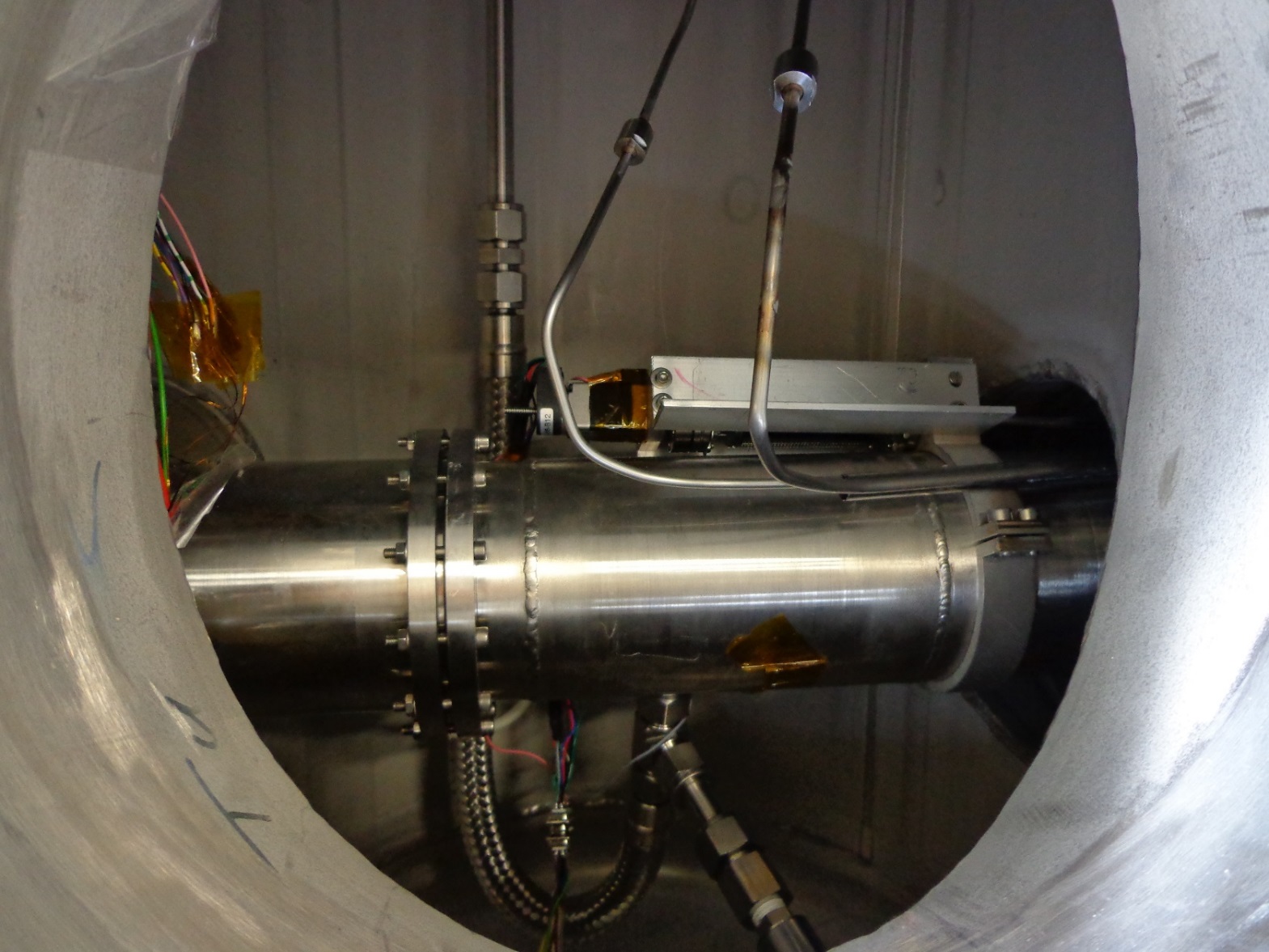 Helium
lines
Pressure sensor
Aluminium window
Deuterium line
15.4.2016
11
2) Setup
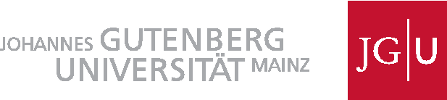 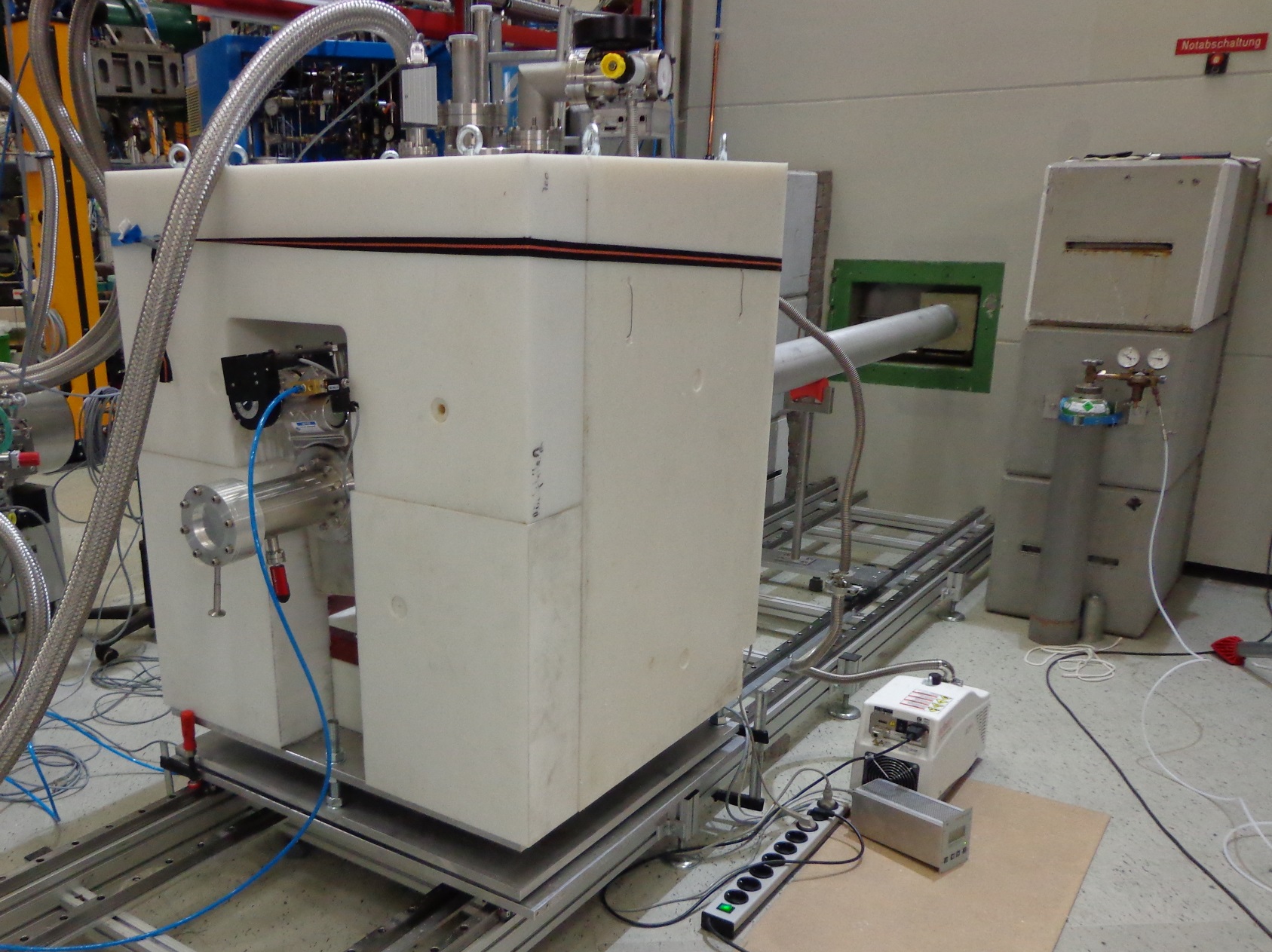 15.4.2016
12
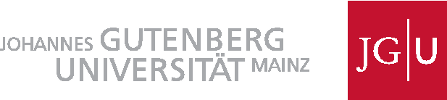 3)       First measurements
3.1)    Time of flight
3.1.1) Behind 45° bend (100 kW)
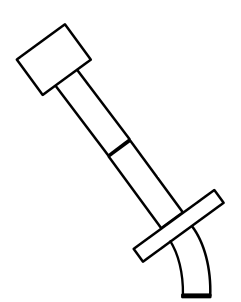 2 m flight path
Cascade-U
  detector
Chopper
45° bend
Source
15.4.2016
13
3.2) Time of flight
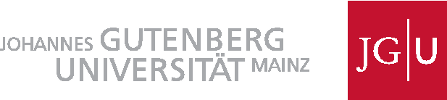 Chopper
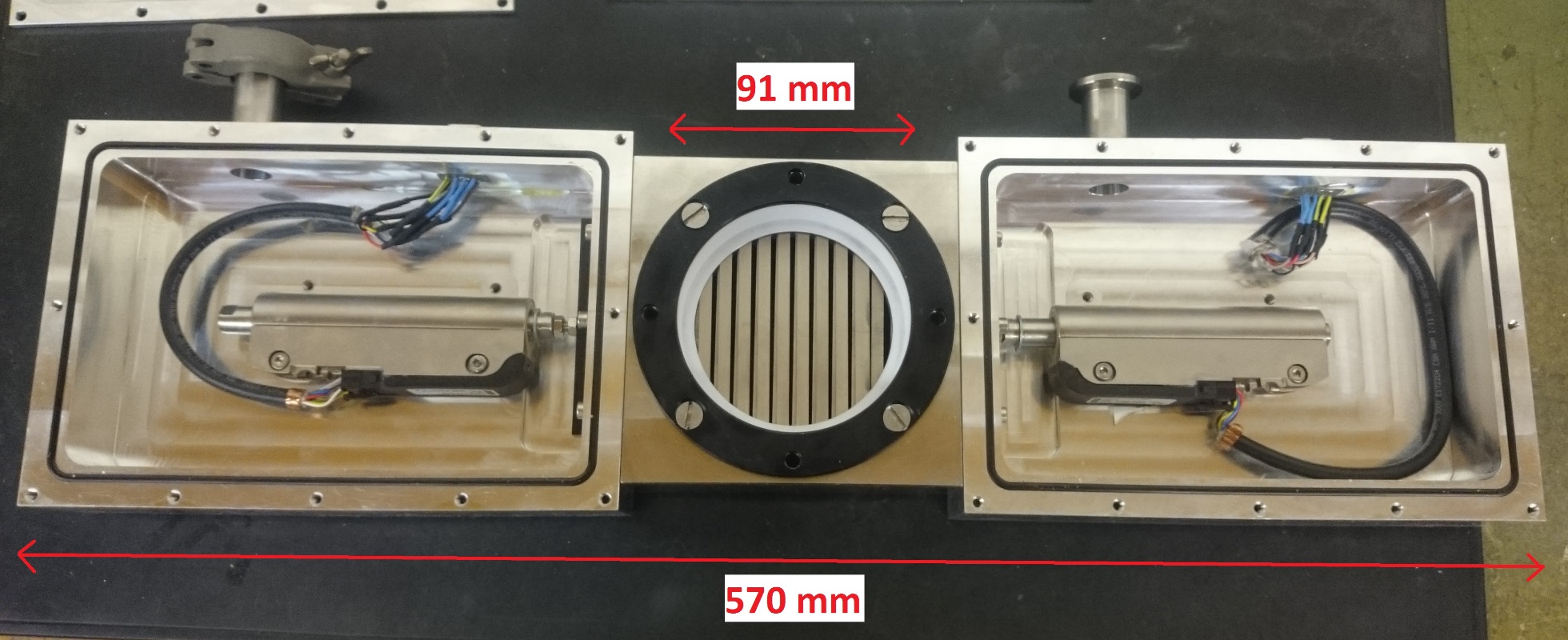 Settings for Measurement:
12 ms opening
4/3 Hz
Titanium grating with gadolinium absorber
15.4.2016
14
3.1.1) Behind 45° bend
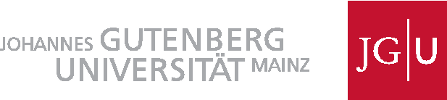 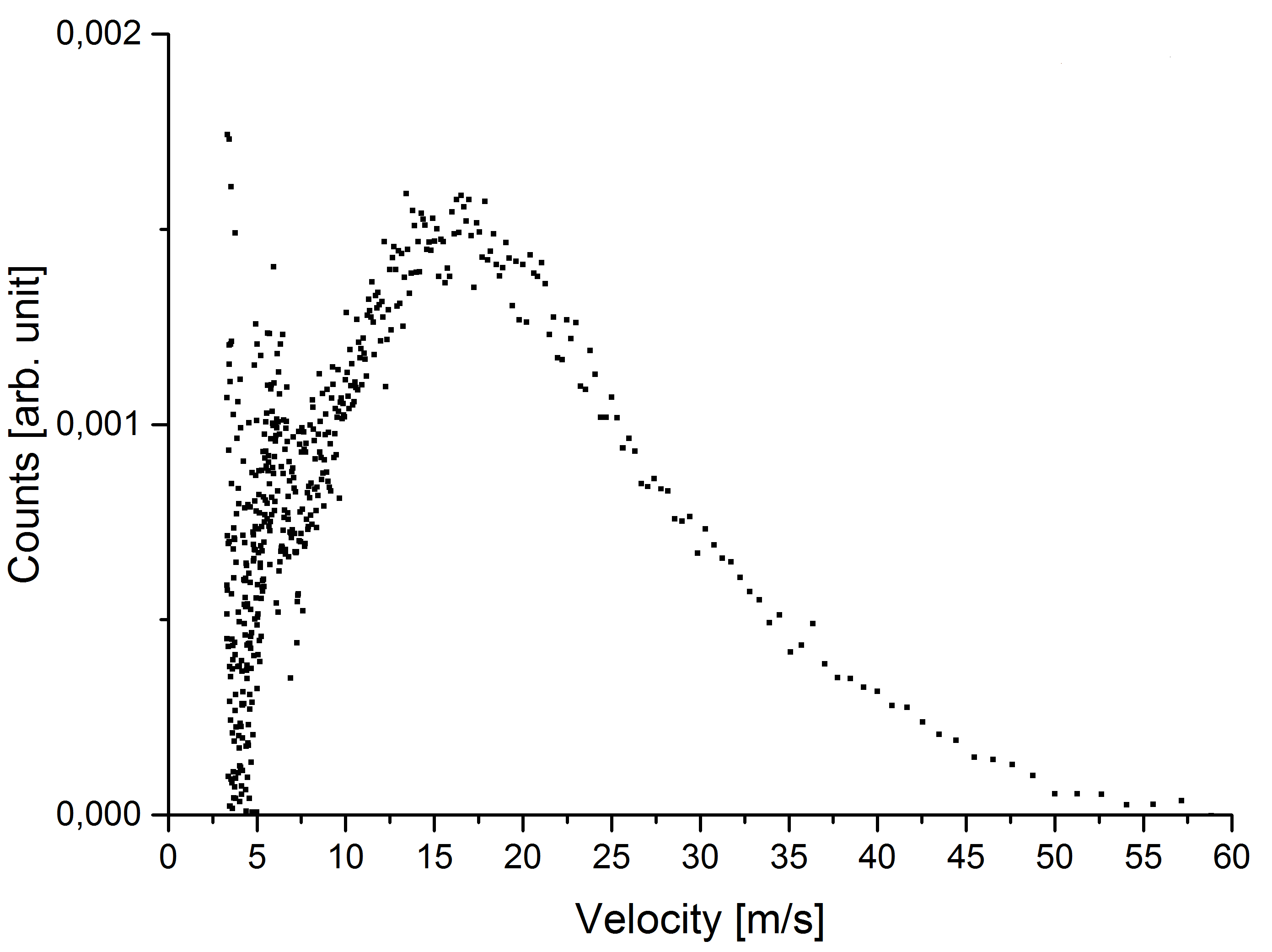 15.4.2016
15
3.1) Time of flight
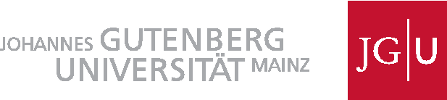 3.1.2) In direct beam (50 kW)
VAT shutter
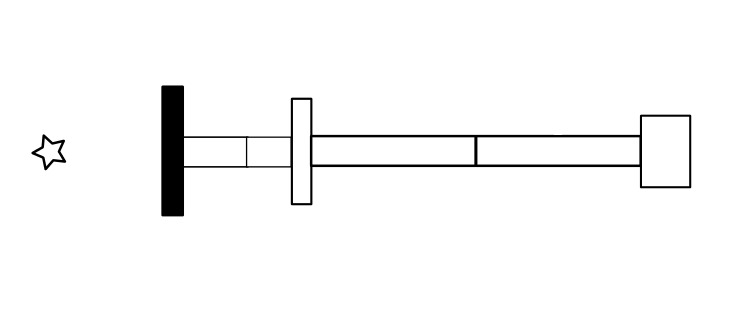 2 m flight path
Source
Detector
Chopper
15.4.2016
16
3.1.2) In direct beam
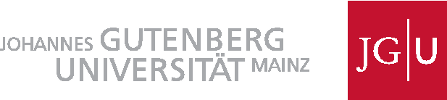 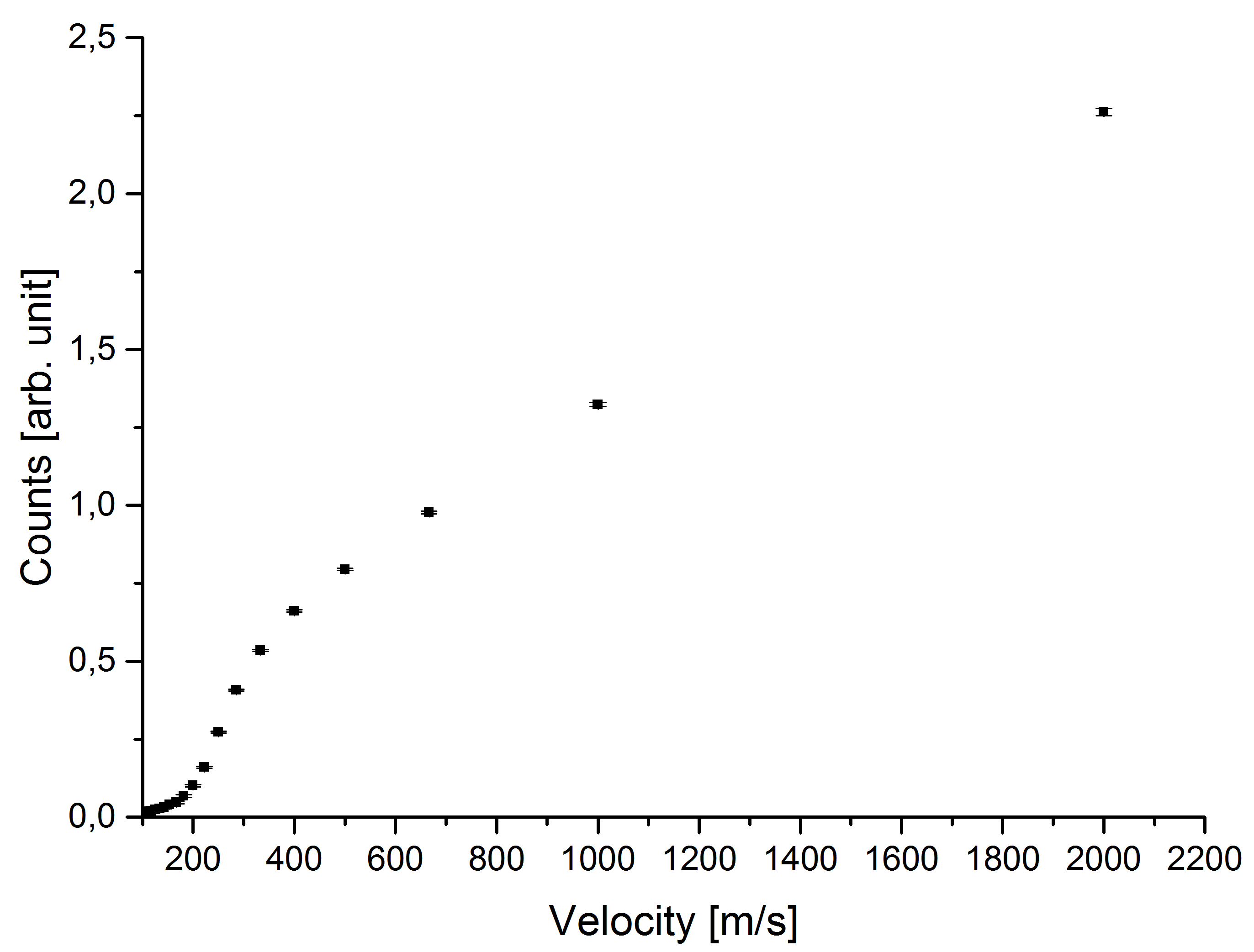 15.4.2016
17
3) First measurements
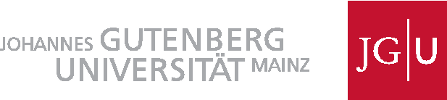 3.2) Calculation of neutron fluxes (from TOF)
Correction due to Chopper opening
Correction of detector efficiency
Dividing by surface of open Chopper
15.4.2016
18
3) First measurements
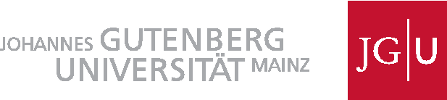 3.3) Storage measurement
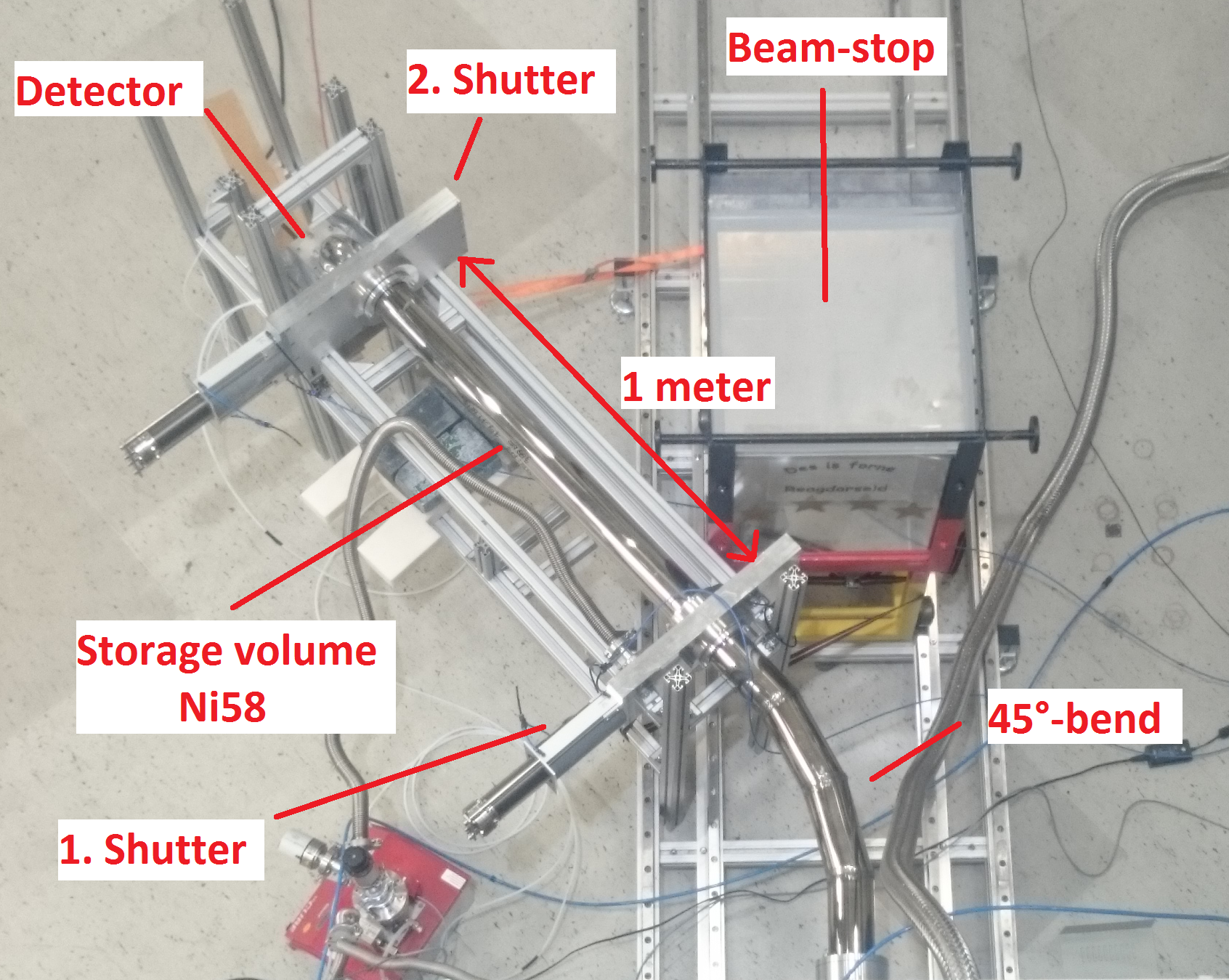 View from top
15.4.2016
19
3.3) Storage
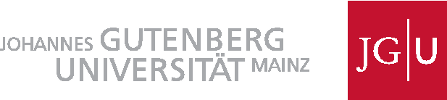 3.3.1) Steady state power (100 KW)
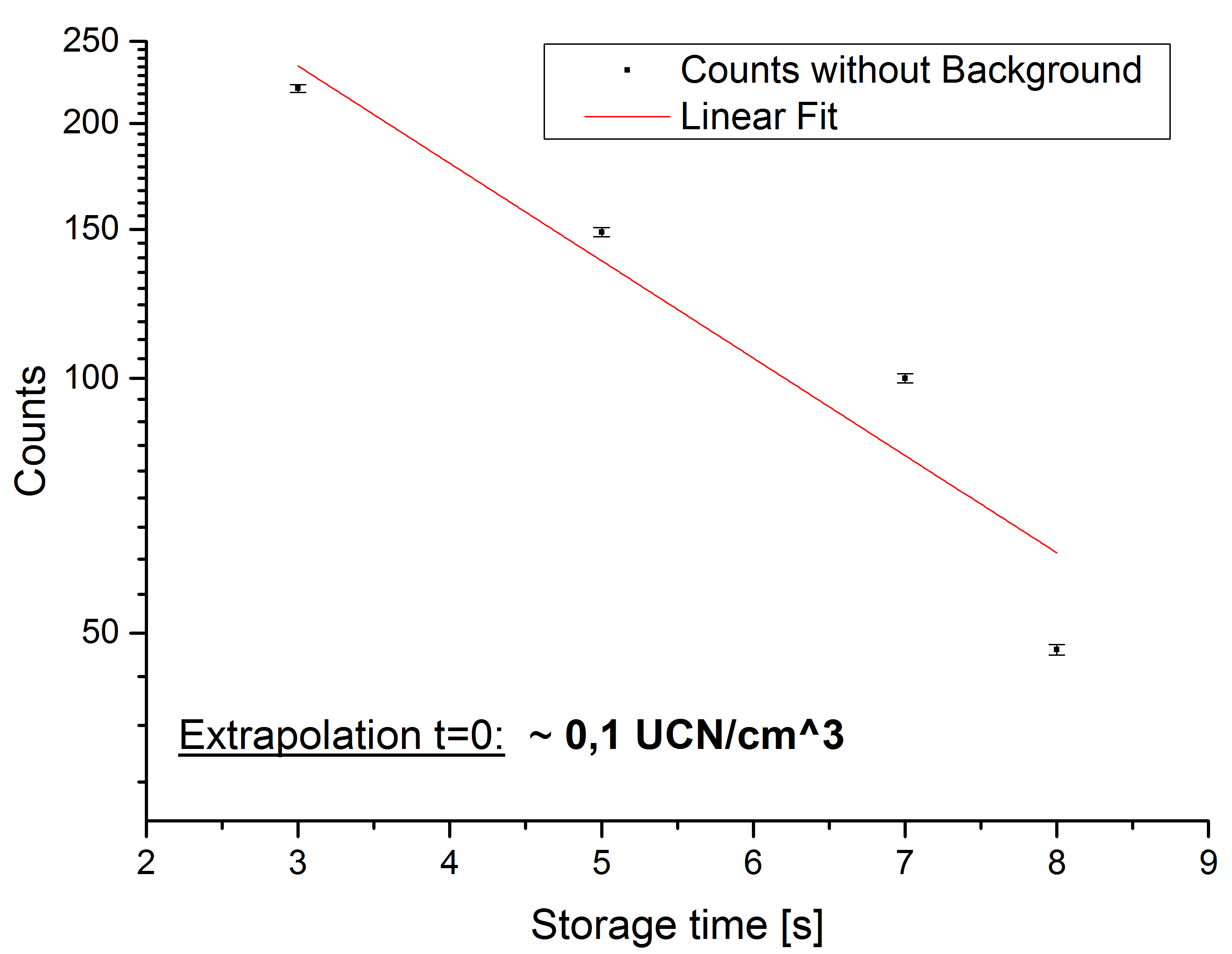 15.4.2016
20
3.3) Storage
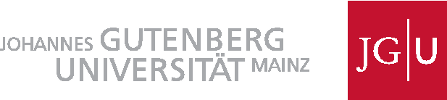 3.3.2) Pulse mode filling curve (1.25 $)
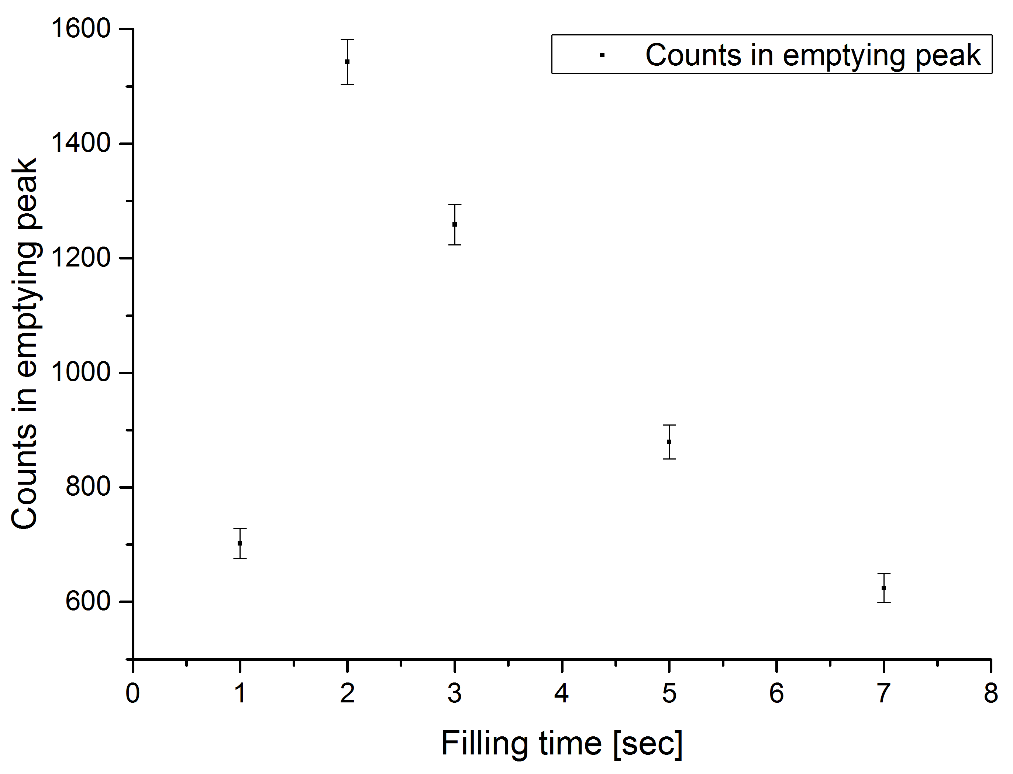 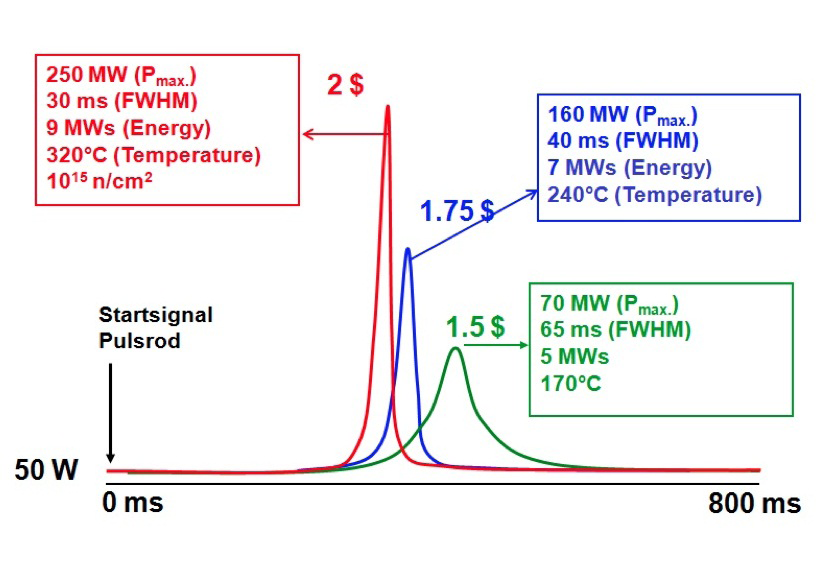 Dependency of puls strenght and lenght
Filling curve for 1.25$ puls
15.4.2016
21
3.1) Storage
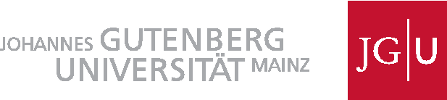 3.3.2) Pulse mode (1,25 $)
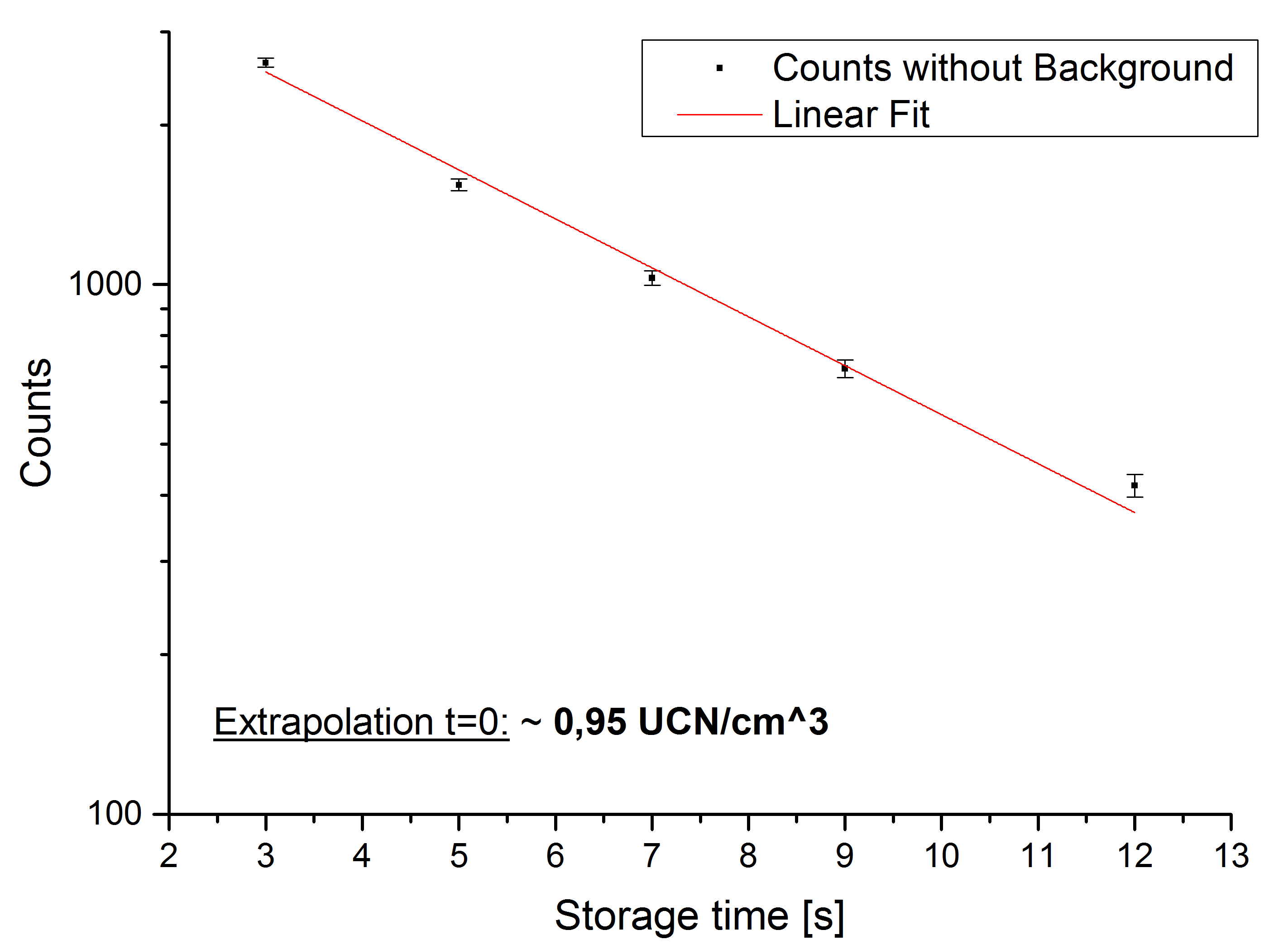 15.4.2016
22
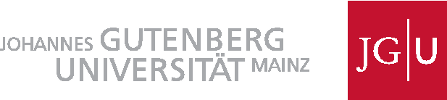 3.1) Storage
3.3.3) Explanation
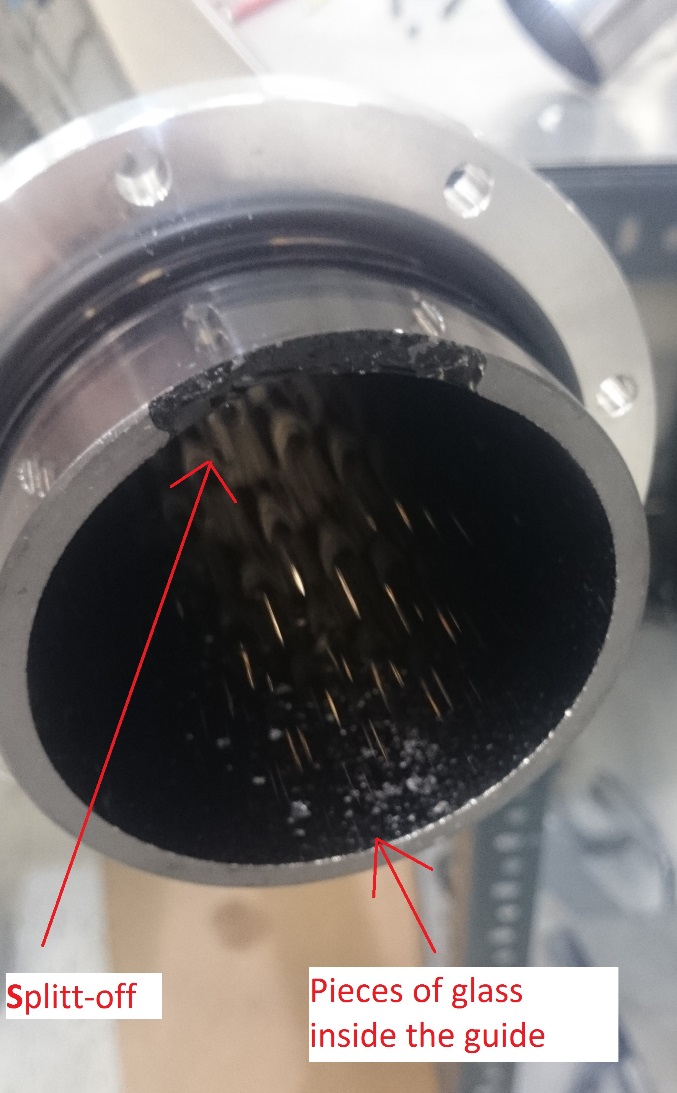 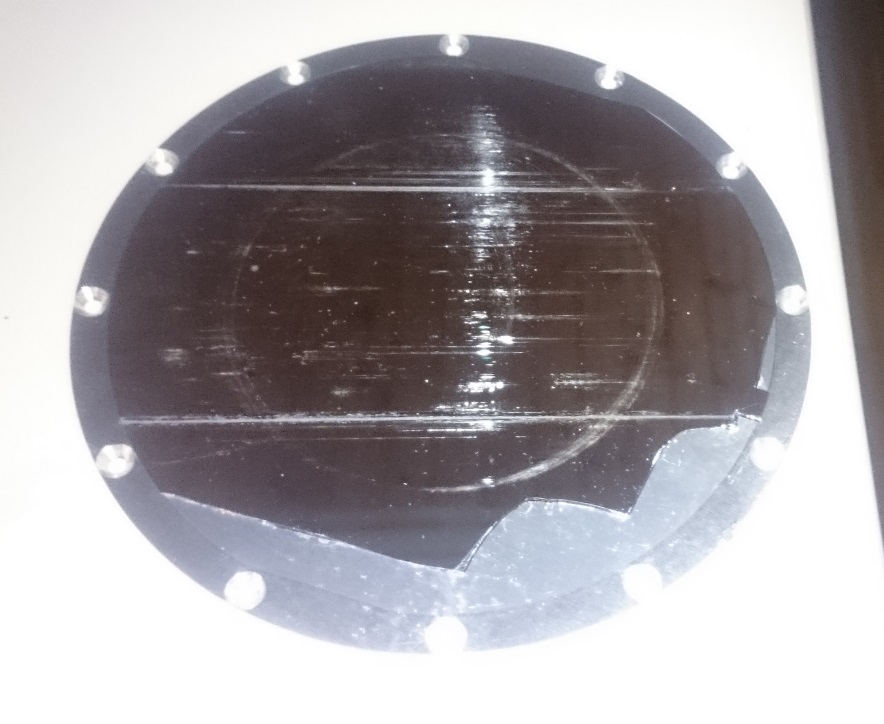 Some parts broke during experiment

 Measurements need to be repeated!
15.4.2016
23
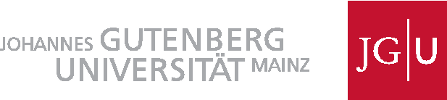 4) Conclusion and Outlook
Accurate working cooling system 
     Consumption of UCN source is approx. 8 l/h
     Production of helium liquifier (14 l/h)
1.5 hours for cooldown (~12 l)
Production of UCN is proved
Repetition of storage experiment required
     (in steady state and pulse mode)
Improvement of radiation shielding round beam exit required
Characterisation of the source by Bernhard Lauss (PSI)
15.4.2016
24
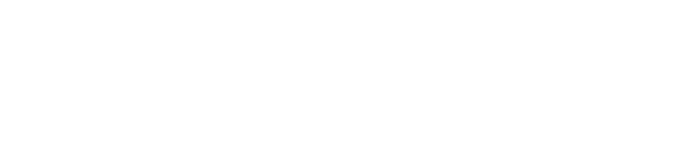 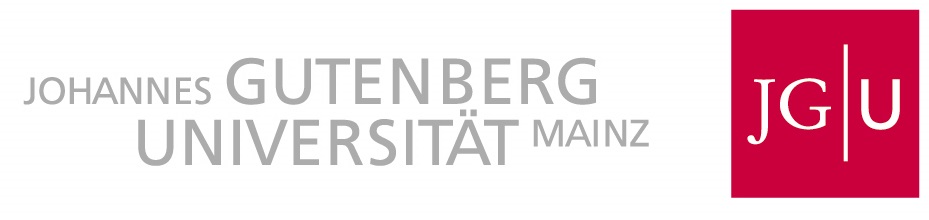 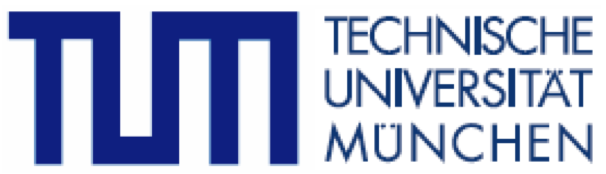 Tobias Reich 
Norbert Trautmann
Christopher Geppert
Klaus Eberhardt
Yury Sobolev
Operators of TRIGA Mainz
…
Stephan Paul
Andreas Frei 
Thorsten Lauer
Thorsten Zechlau
Yuri Schroffenegger
Workshop and technicians
…
Financed by SPP 1491
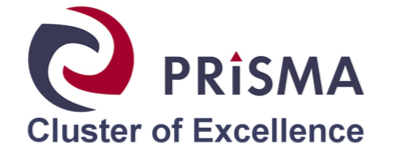 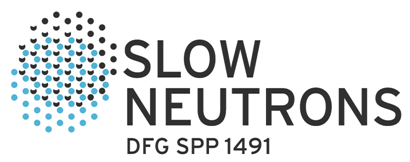 15.4.2016
25
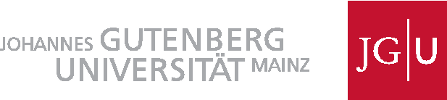 Thank youfor yourattention!
15.4.2016
26
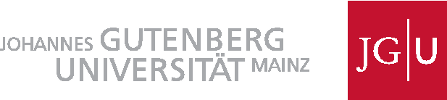 Appendix
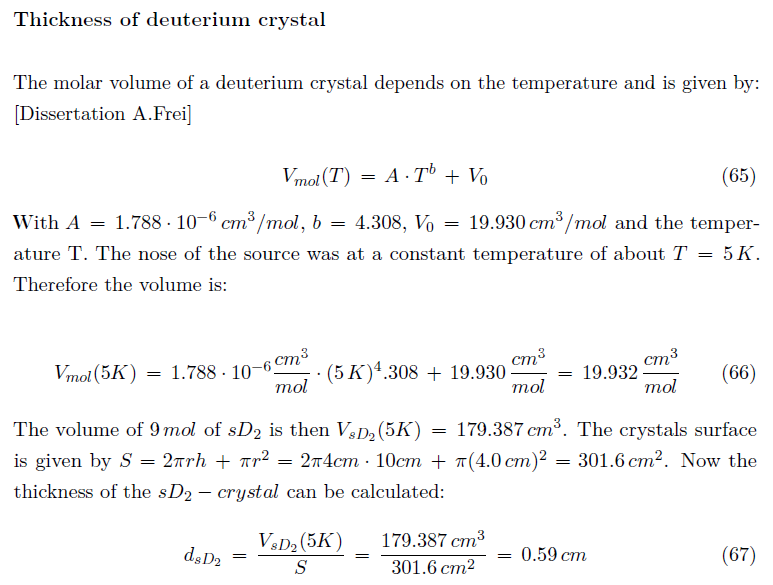 15.4.2016
27
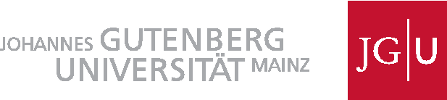 Appendix
Transformation to velocity spectrum
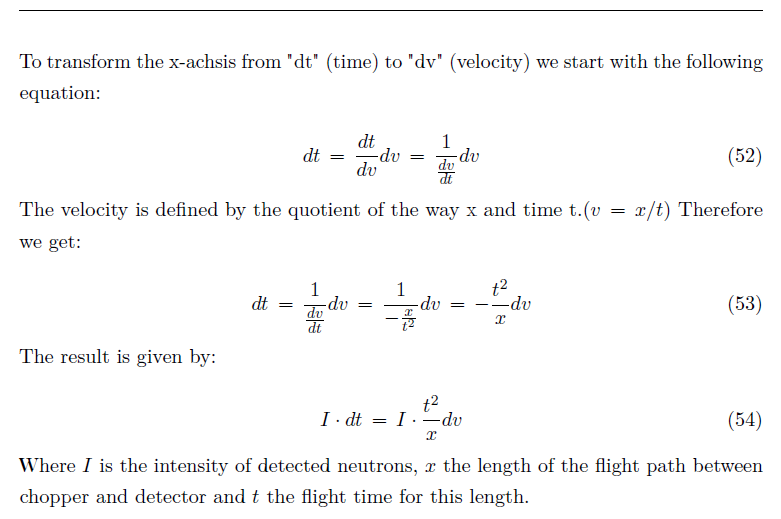 15.4.2016
28
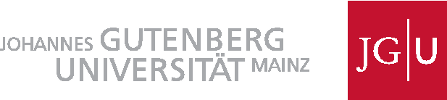 Appendix
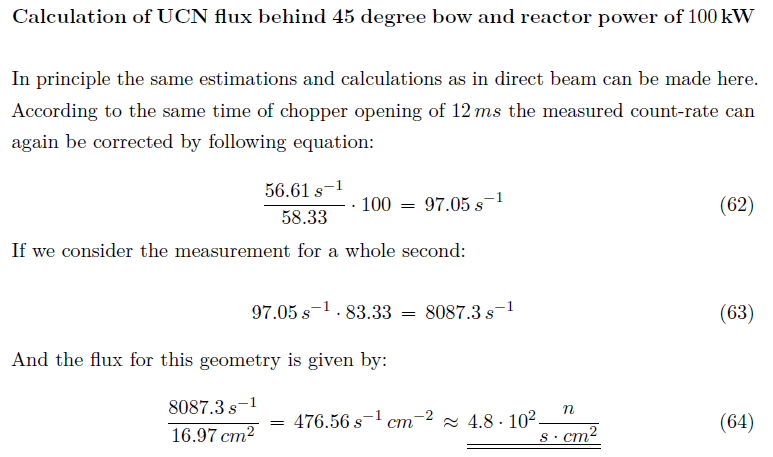 15.4.2016
29
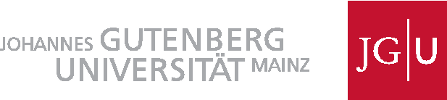 Appendix
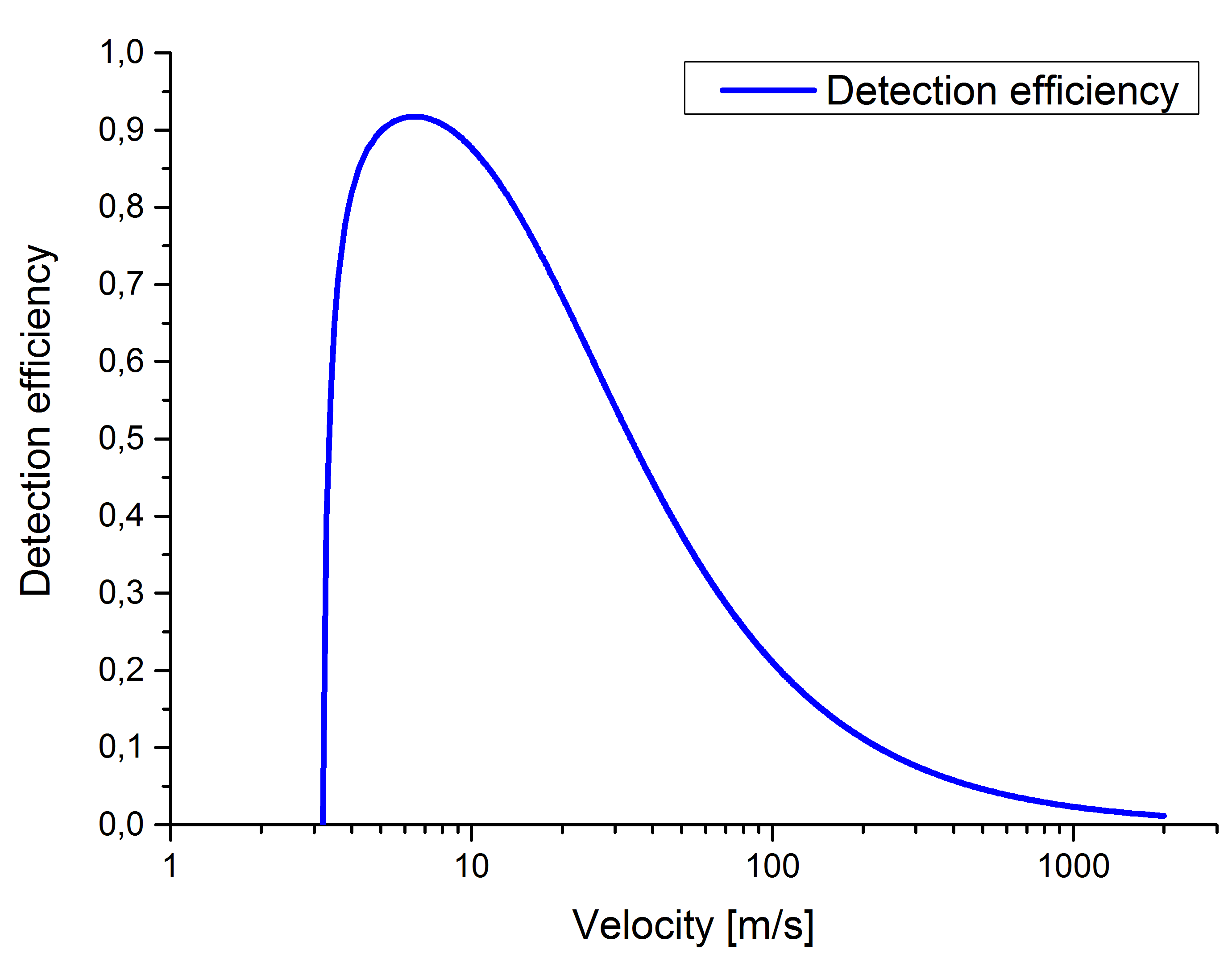 15.4.2016
30
Appendix
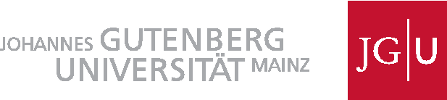 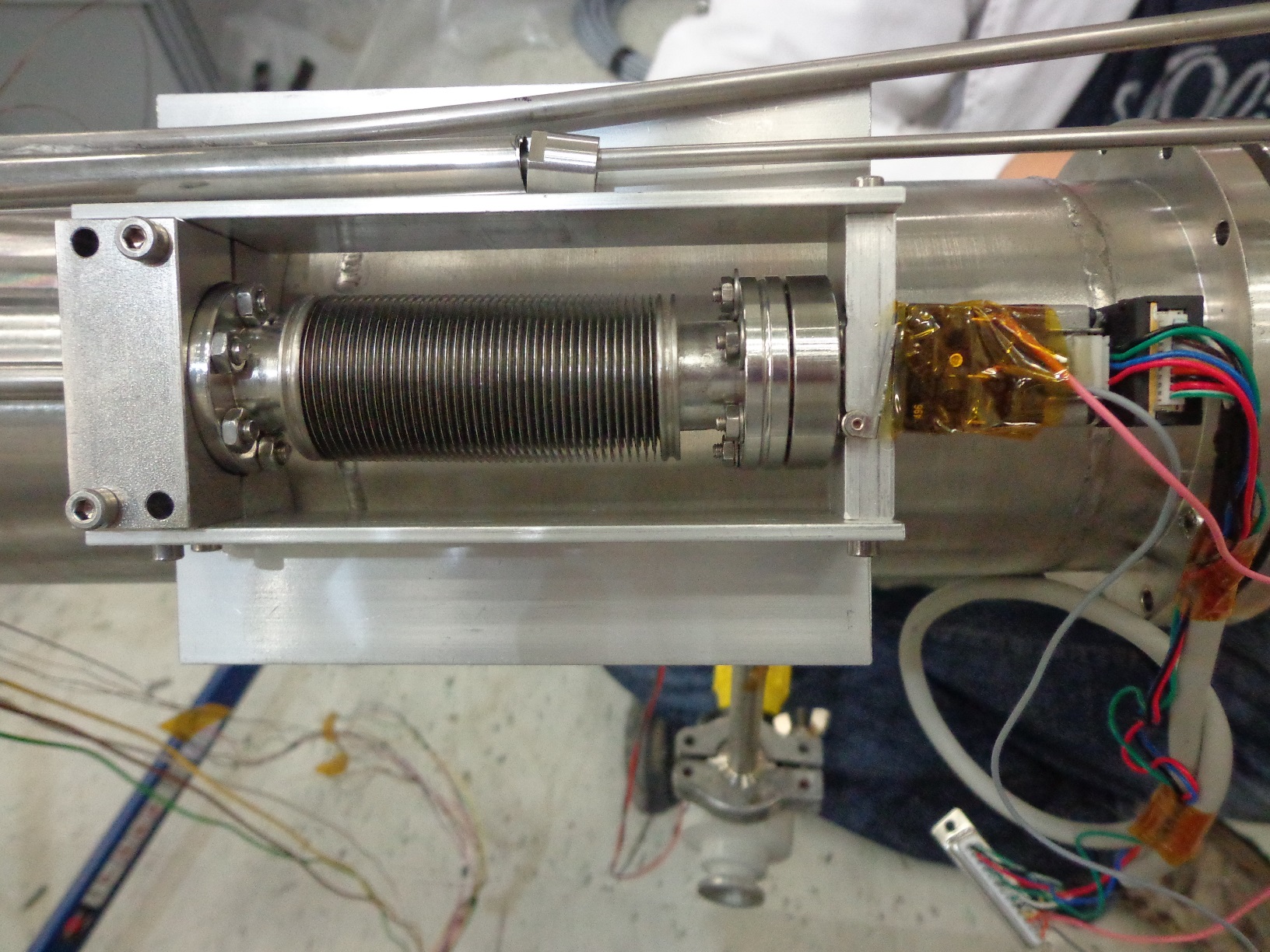 15.4.2016
31
2) Setup
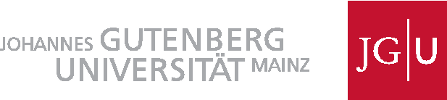 First cooling down
15.4.2016
32
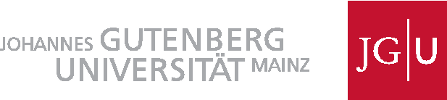 Appendix
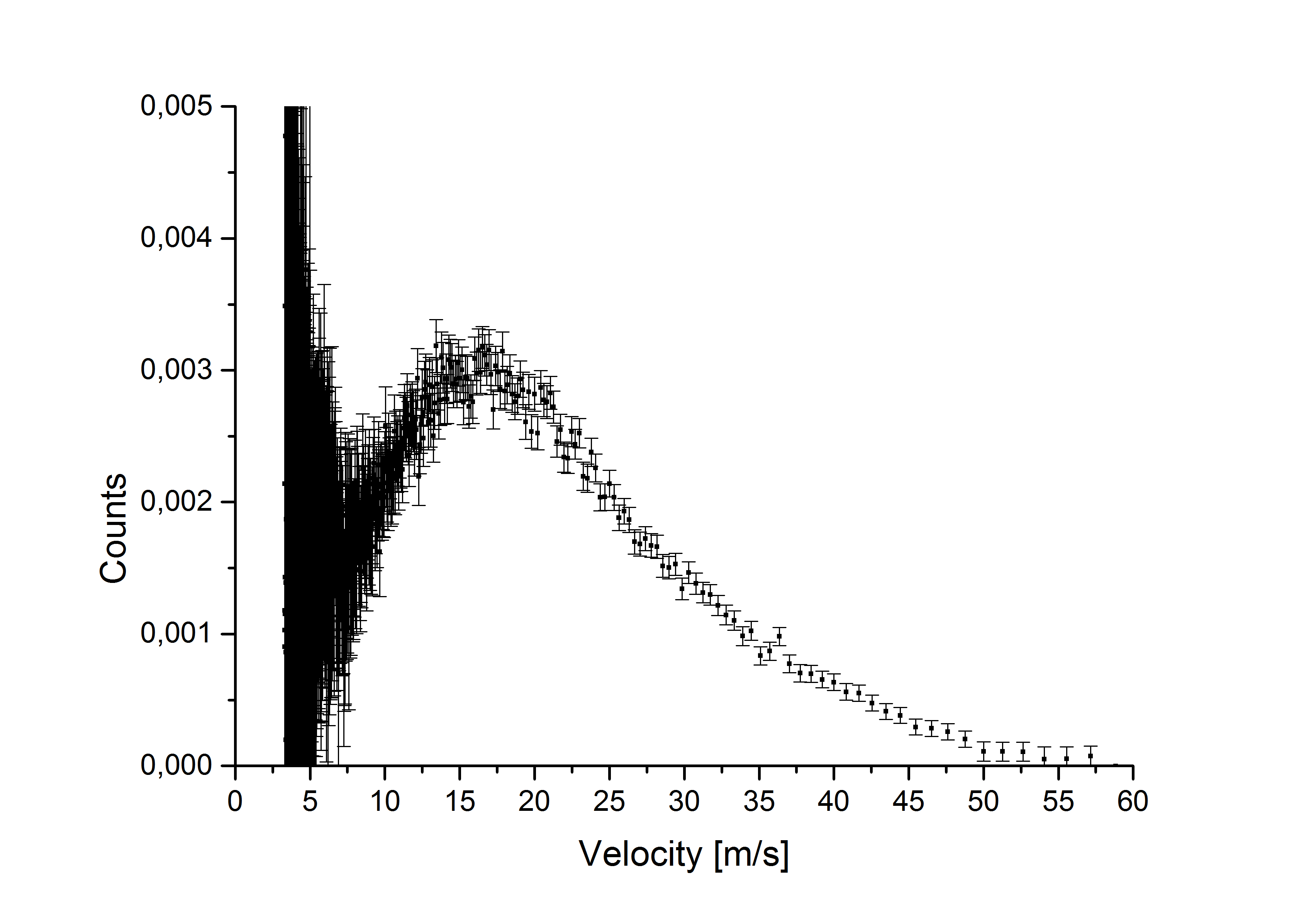 15.4.2016
33